Заботимся о зимующих птицах
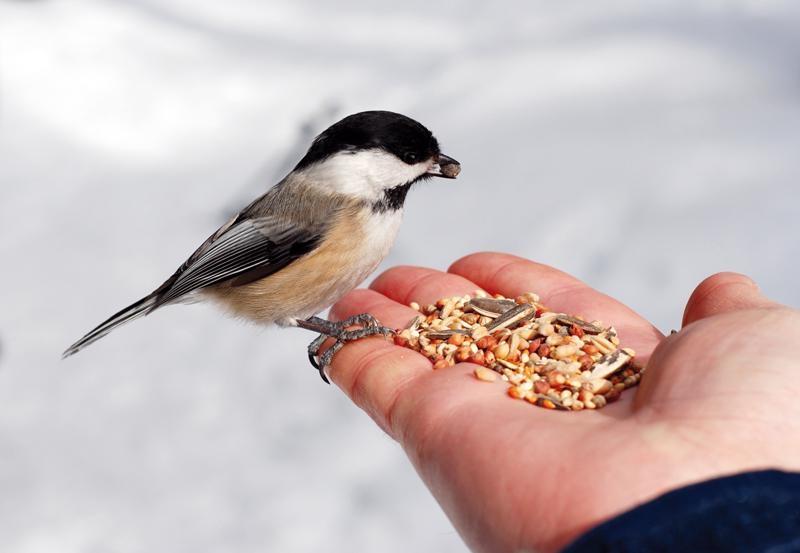 Люди заботятся о домашних животных: кормят, поят, берегут от холода. И животные понимают это и ждут от нас заботы и помощи.
Дикие звери и птицы стараются держаться от человека подальше. Они сами о себе заботятся, добывают пищу, строят себе жилище, птицы вьют гнезда, выводят потомство.
Но зимой многие птицы перебираются ближе к городам, деревням, ближе к человеческому жилью. Именно зимой мы чаще встречаем стайки снегирей, свиристелей, дроздов рябинников. Почему? Давайте вместе разберемся и ответим на этот вопрос!
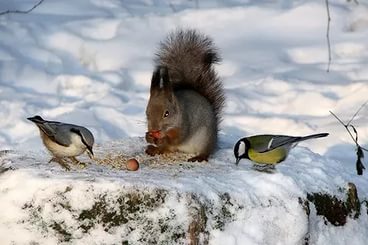 Чем питаются птицы в теплое время года?
Давайте посмотрим, чем питаются маленькие птицы,
Такие, как синицы и поползни:

 Мошками и другими мелкими насекомыми

    Зернами и семенами 

           Ягодами



                                           Личинками мелких насекомых
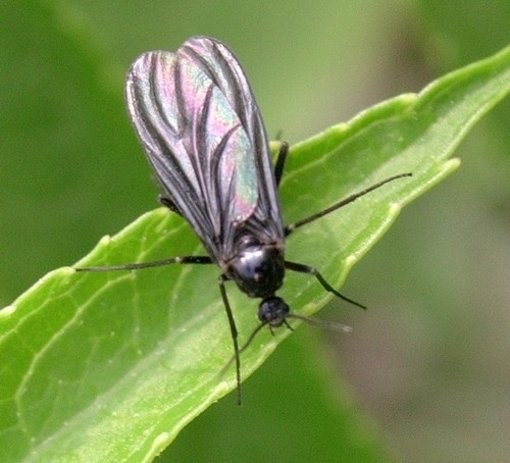 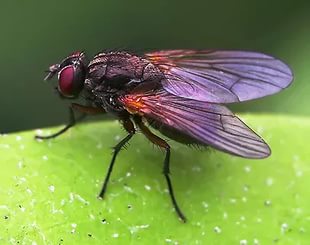 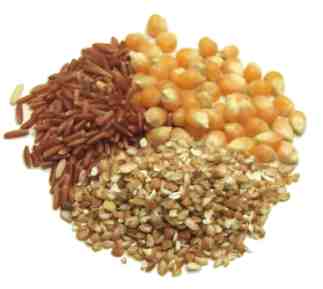 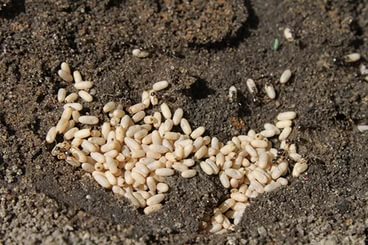 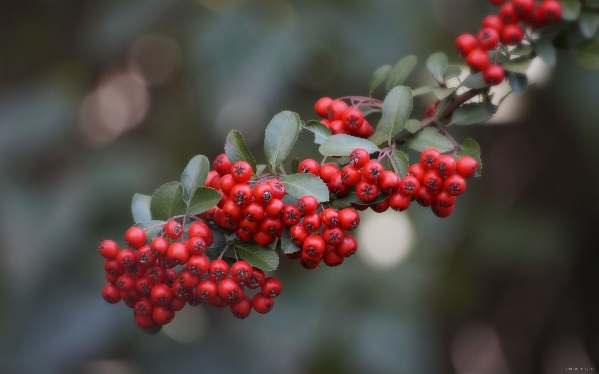 Посмотрим, чем питаются птицы покрупней,
такие, как дятлы, сойки и сороки:

Ягодами                                             Орехами и желудями  

                                                                       
                                                        Слизнями и улитками   
                                                                            
    Яйцами других птиц                    
                                                
                                                 Крупными насекомыми и их личинками
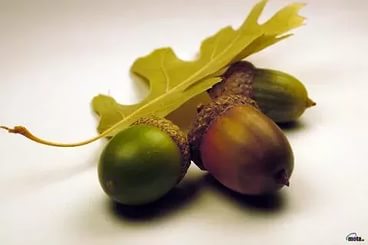 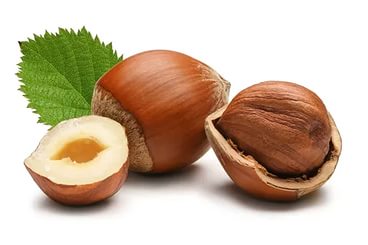 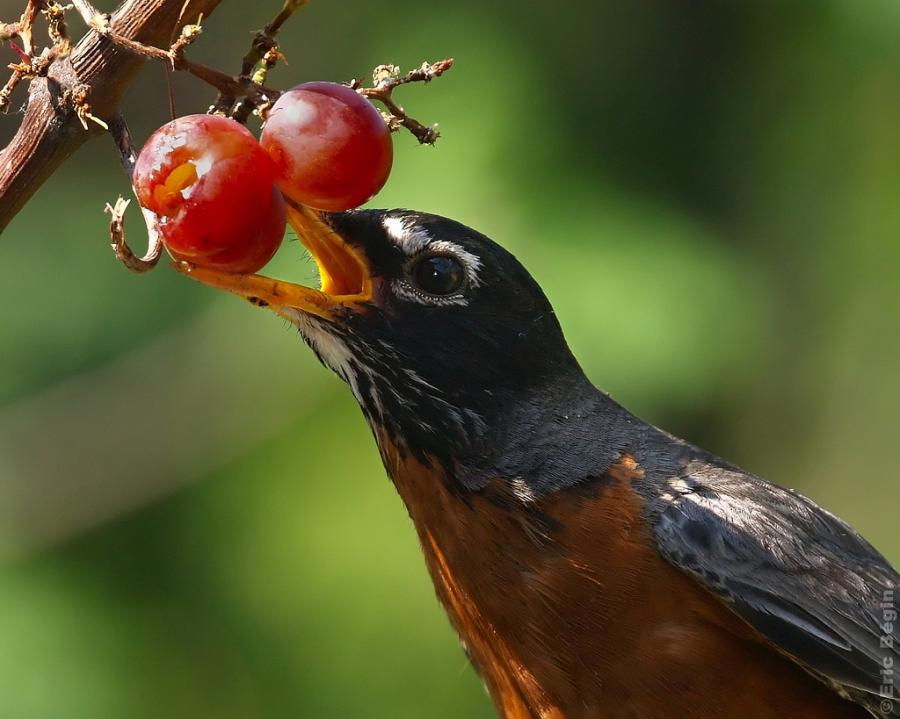 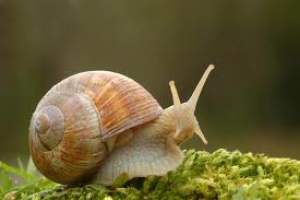 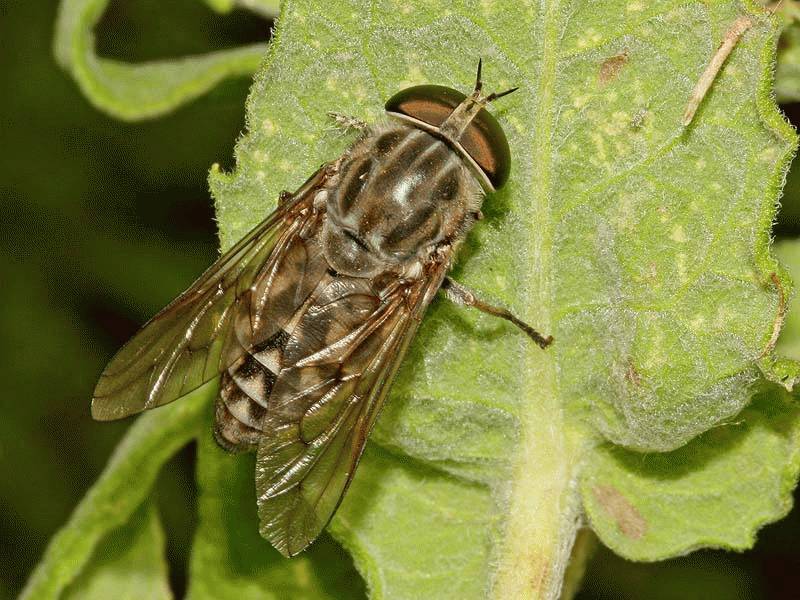 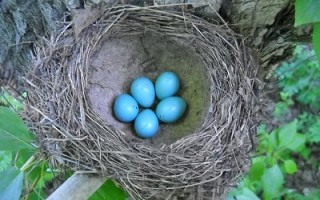 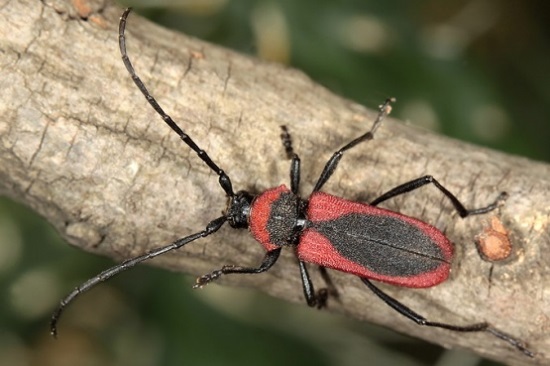 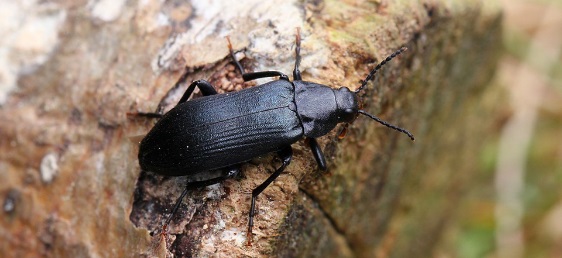 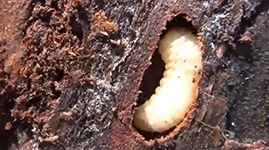 Что же происходит с наступлением холодов?
Насекомые  и личинки прячутся и впадают в спячку. 
Семена, орехи, желуди вместе с листьями опадают на землю и оказываются под снегом.
Потомство выведено- гнезда покинуты их обитателями.
Что же остается?
Ягоды рябины и боярышника, которые держатся на ветках до середины зимы.
Редкие семена и орехи, не успевшие осыпаться осенью.
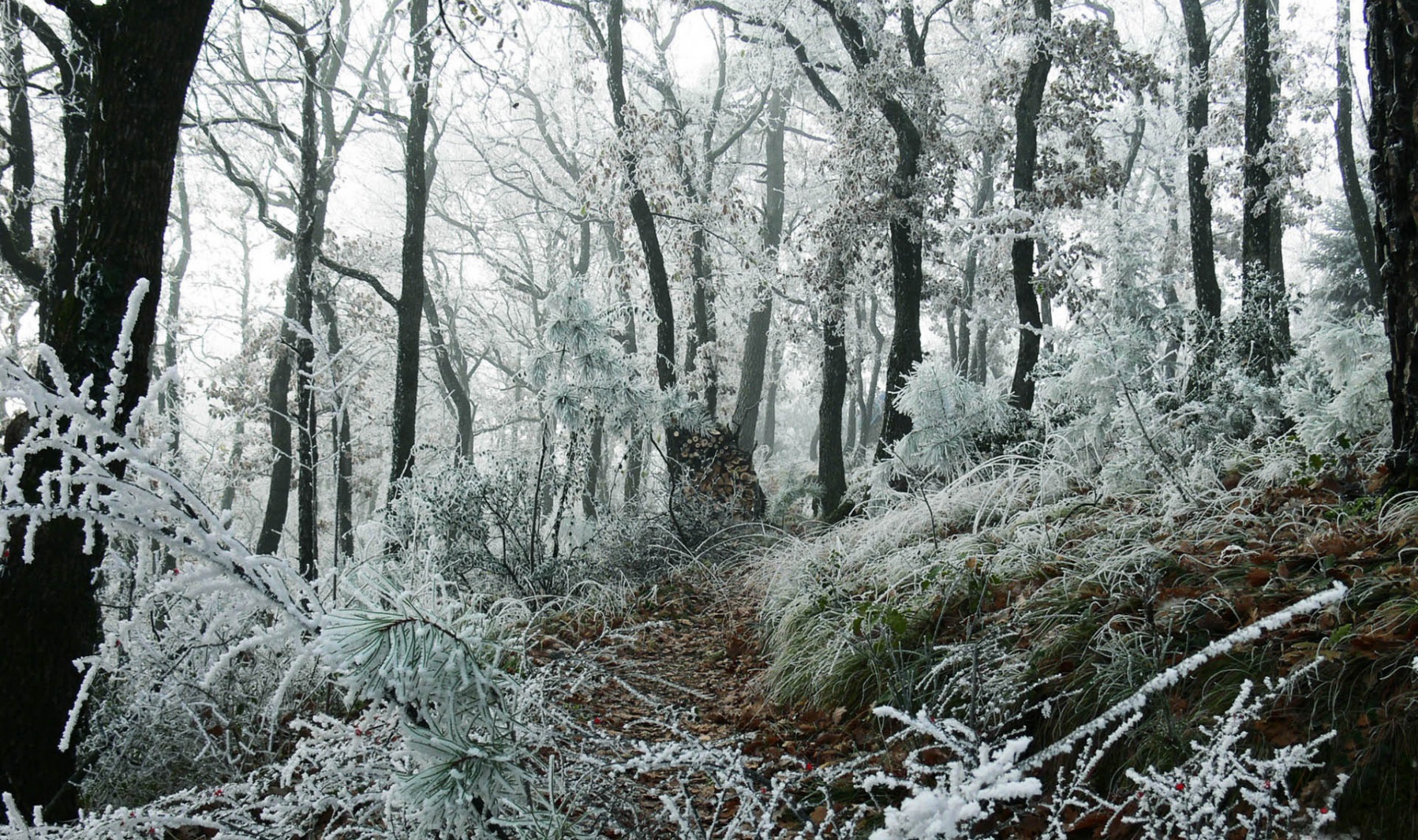 Почему птицы перебираются ближе к человеческому жилью?
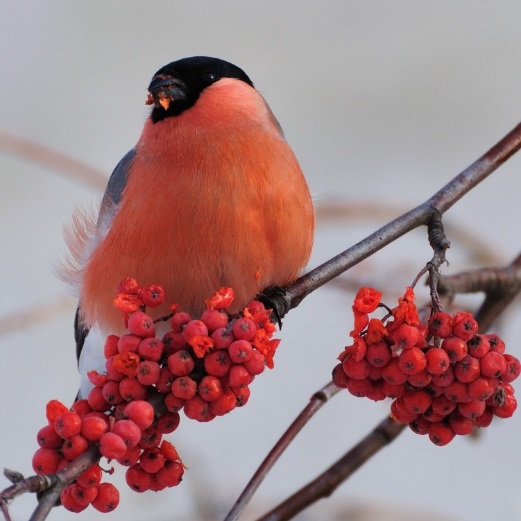 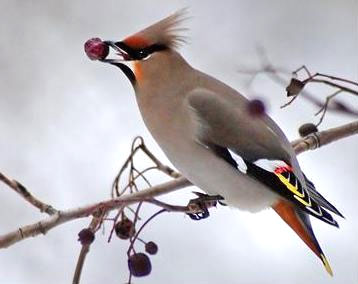 В городских парках, вокруг детских садов и школ
 часто сажают рябину и боярышник- настоящий
 подарок для зимующих птиц.


                                              Некоторые птицы подбирают
                                              выброшенные людьми продукты
  
Но все они ищут нашей помощи:
Они стремятся к кормушкам.
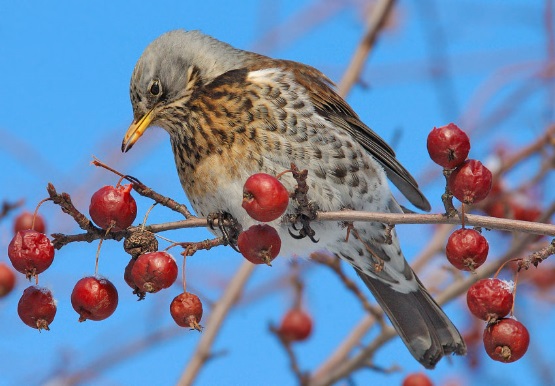 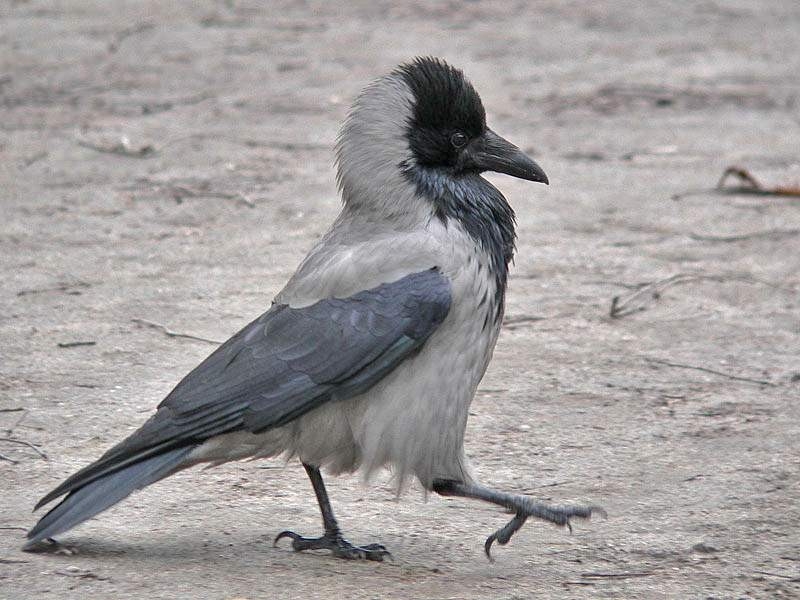 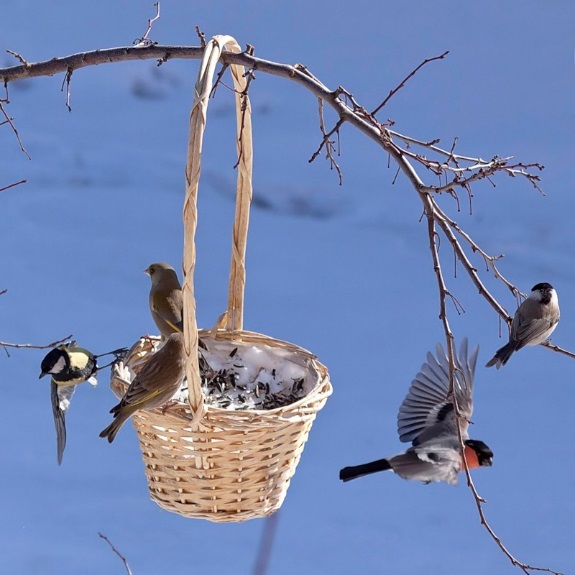 Если не подкармливать птиц зимой, они могут погибнуть!
Чем можно и чем нельзя угощать птиц:
Можно                                                                  нельзя
   зерна                                                                         продукты с плесенью
   нежареные семечки                                              жареные семечки                                      
   сухие хлебные крошки                                          ржаной хлеб
   несоленое сало и мясо                                          соленые продукты
   свежие яблоки                                                         сладости
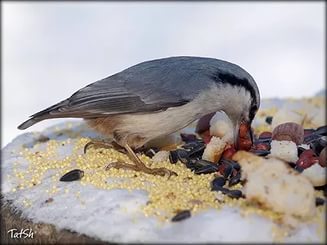 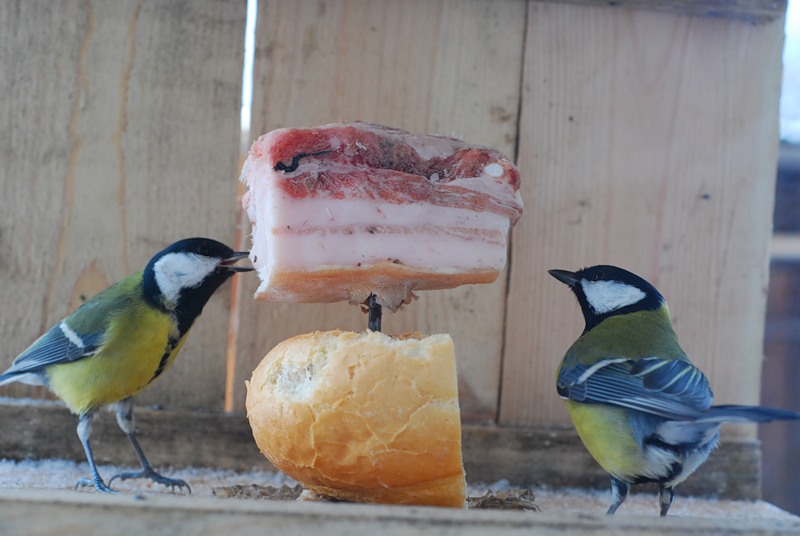 Подкармливая птиц зимой,       мы  спасаем им жизнь!
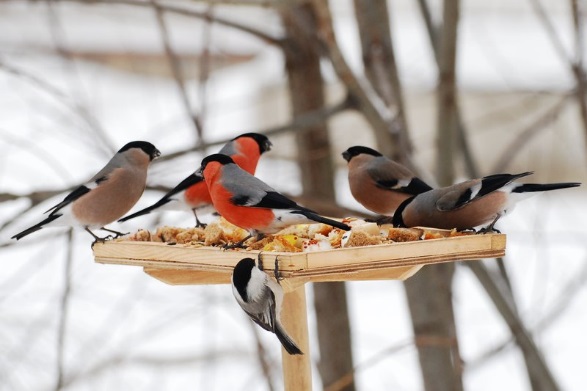